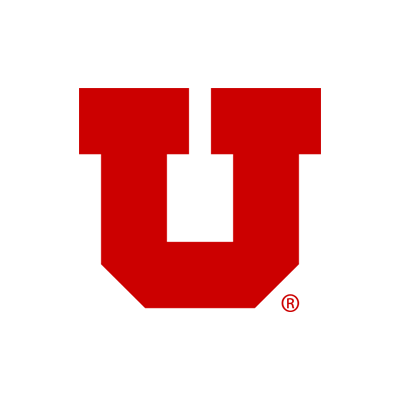 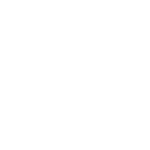 Rick Solis  (GRADUATE School office retreat 2019)
Topics on todays agenda:
Office Administration 
WRGP
GSTAA
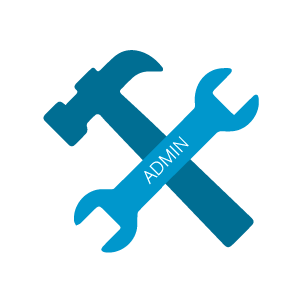 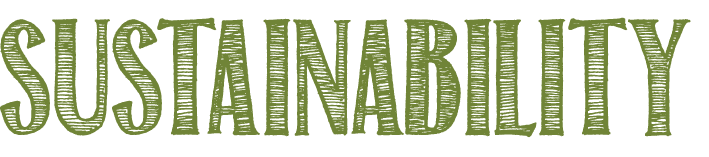 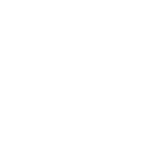 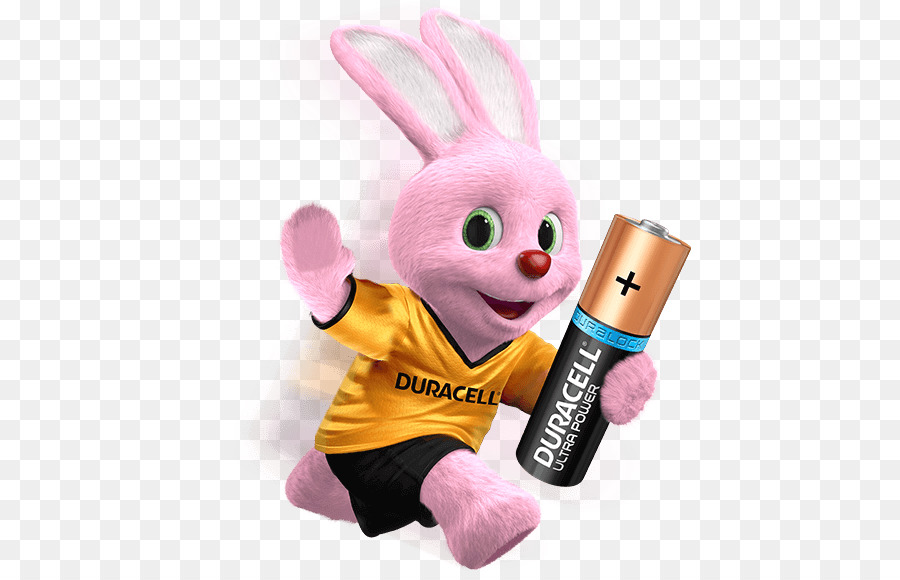 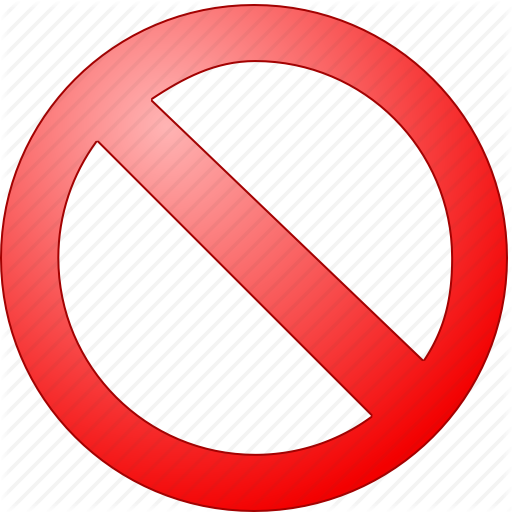 Title for the picture
Include your thesis or major claim regarding the event in history you are discussing.
Find a picture that captures the historical event you are discussing and provides a visual for your audience.
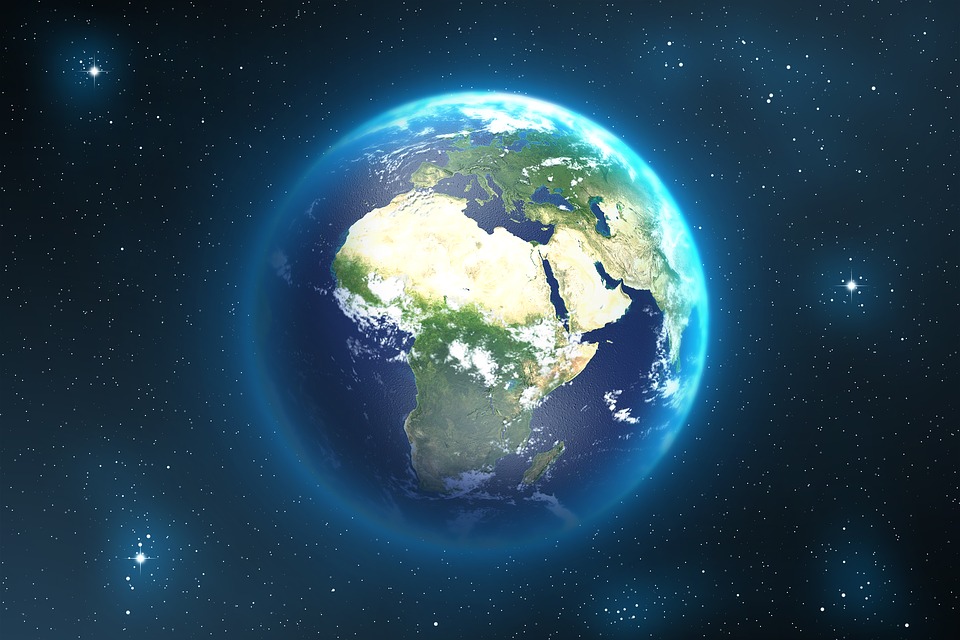 “Three rules of work: Out of clutter find simplicity; From discord find harmony; In the middle of difficulty lies opportunity.”
Albert Einstein
WRGP
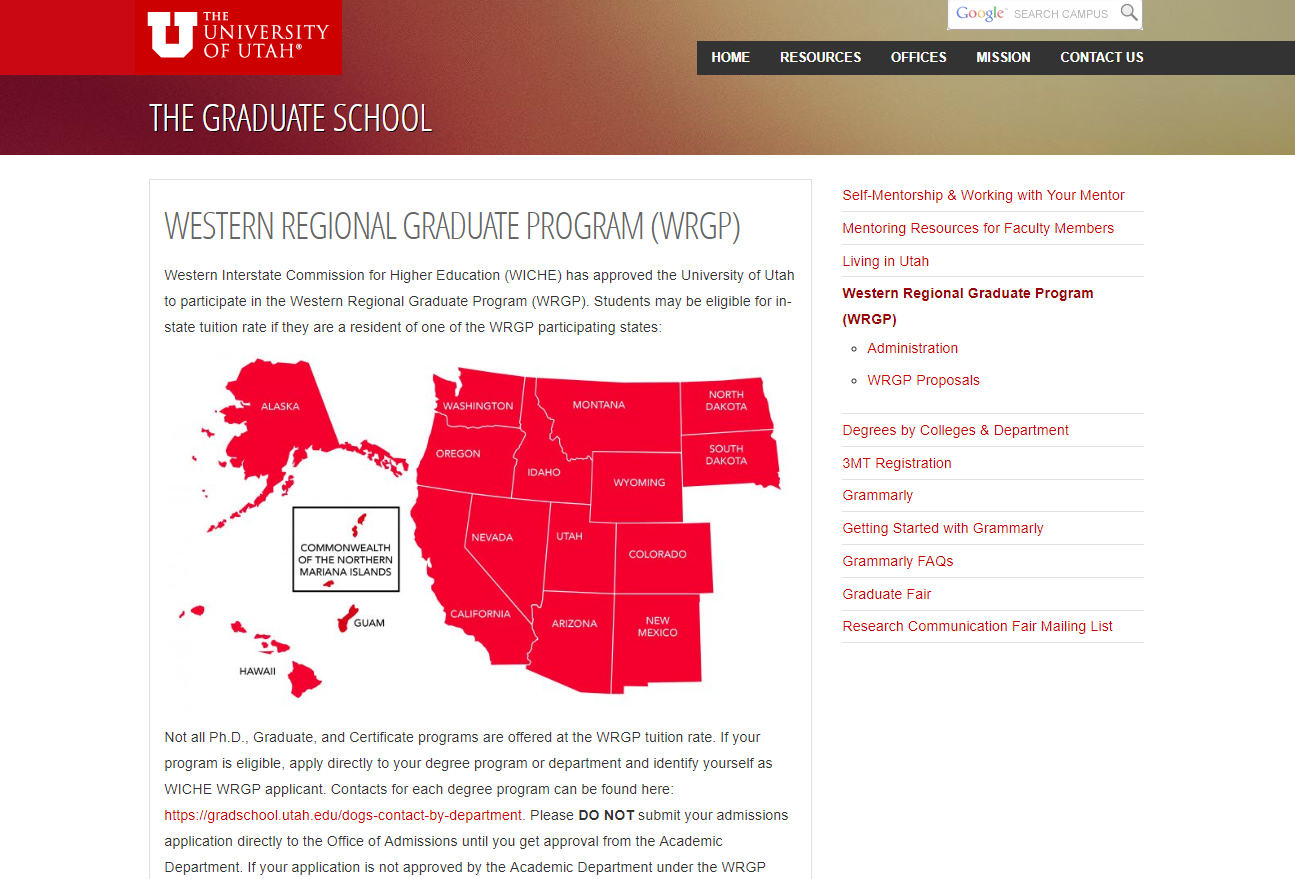 Western Regional     Graduate Program
° Appointed Coordinator for the Graduate Schools WRGP program at the U of U.
° Creation of the WICHE WRGP website 
° Creation of  the website for the Graduate Schools WRGP Graduate students at the UofU 
° Prospective student support
° Staff and Faculty support
° Updates to the Graduate Schools WRGP website

Special thanks to Danny and Jason!
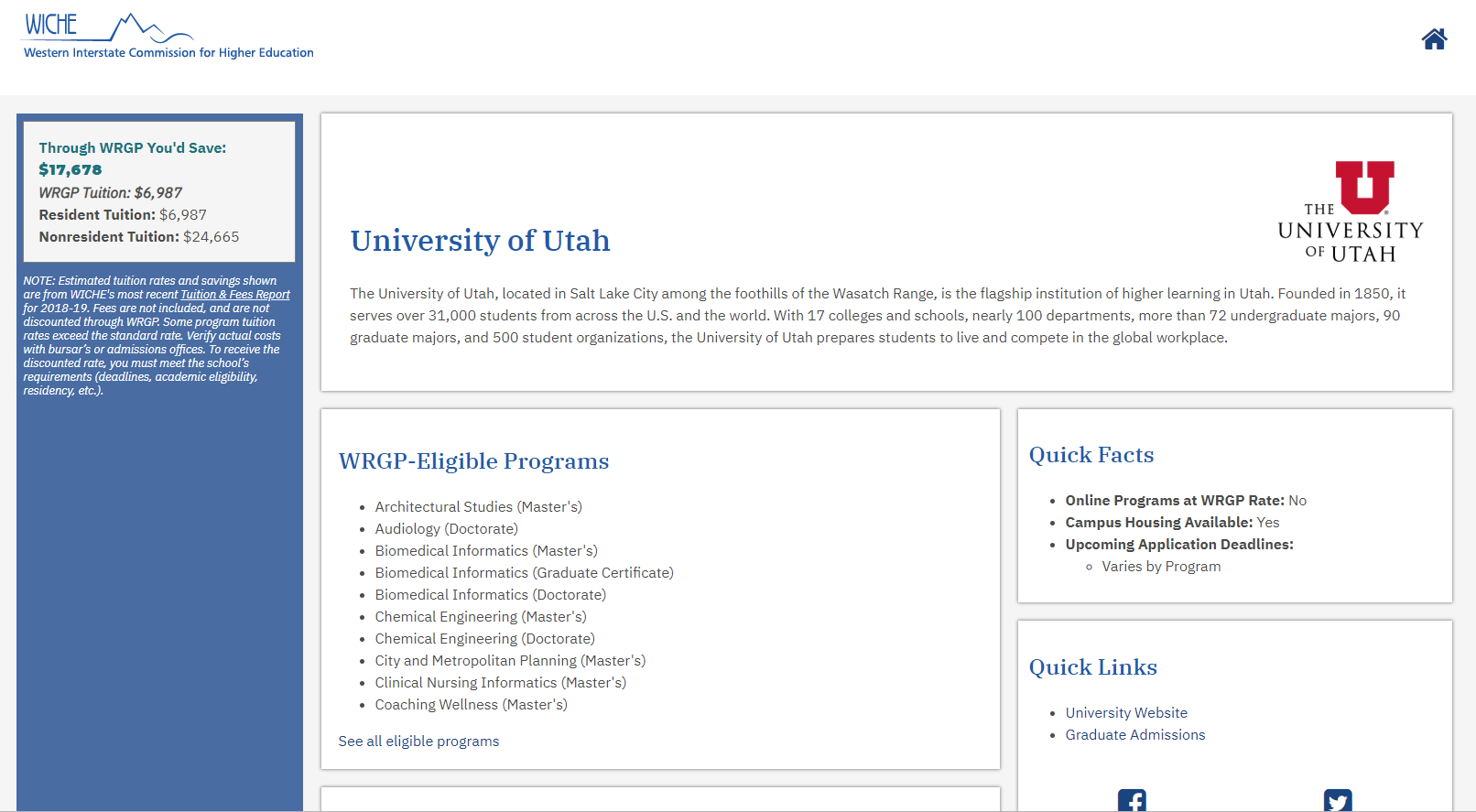 Travel
GSTAA Graduate Student travel assistance award
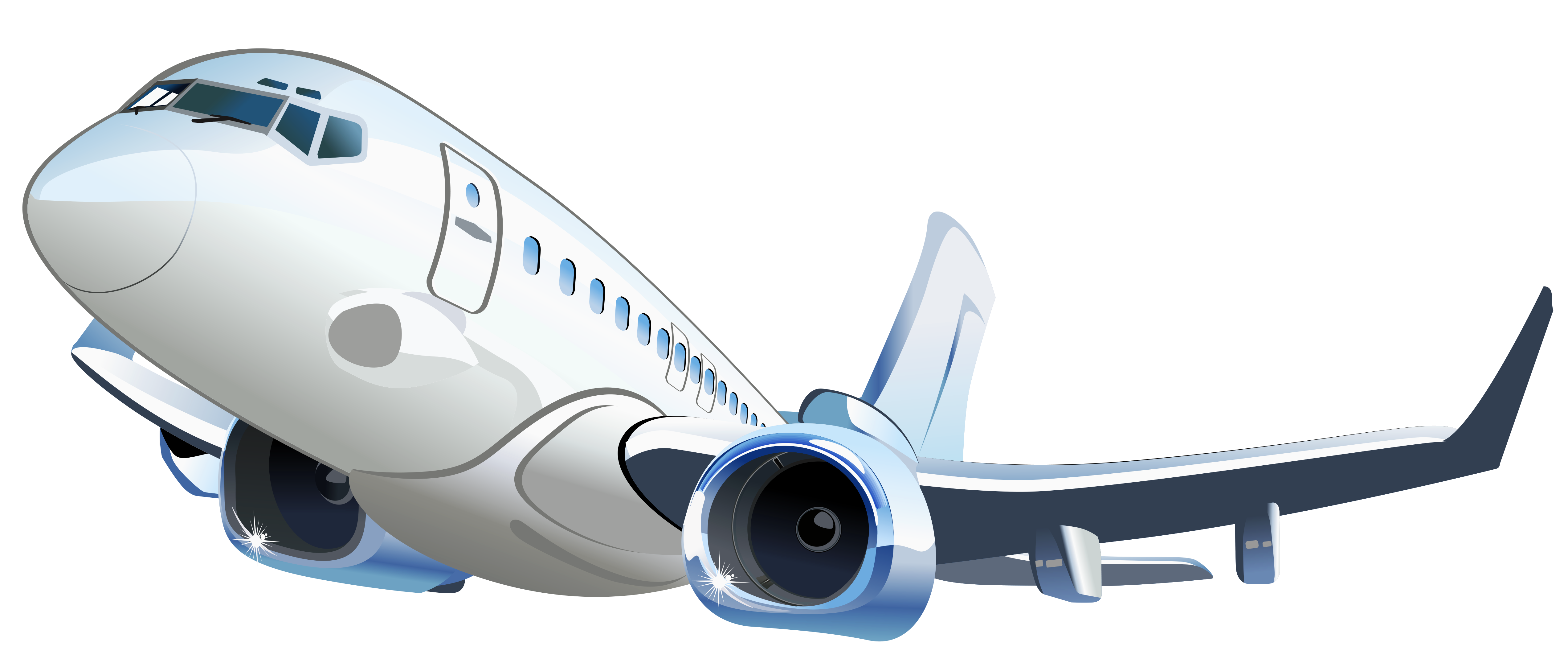 GSTAA Waitlist History
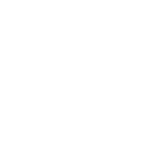 Data:
[FY15]
Waitlisted
[FY16]
Waitlisted
[FY17]
Waitlisted
[FY18]
Waitlisted
[FY19]
Waitlisted
159
133
182
23
60
funding status:
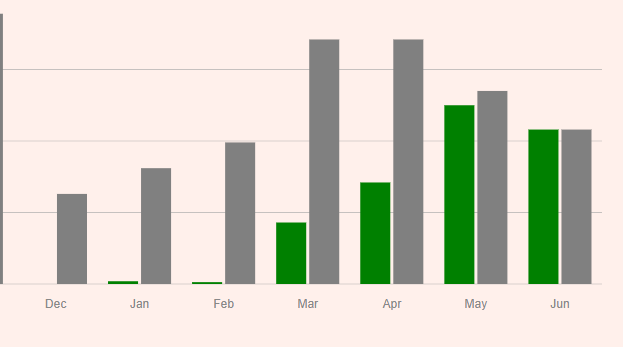 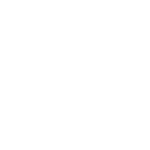 Conclusion
By limiting the number of awards a student can receive during their academic career we reduced the amount of students waitlisted.

Every graduate student is guaranteed to receive an award during their academic career.
Future goals: 

To be able to award student 2 awards during their academic career at the U of U.
 1- award to attend a conference “does not need to  present in order to receive funding”.
1- award to attend a conference "presenting requirements to receive funding”
END
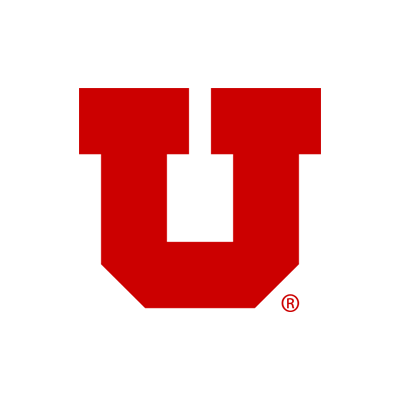